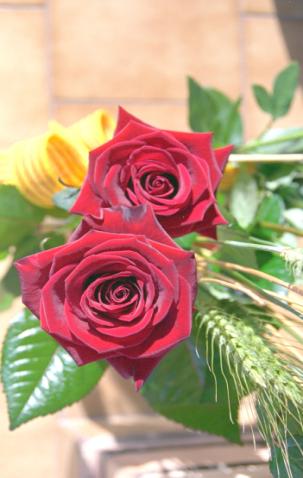 SAINT 
GEORGE’S DAY
23rd April
CFA Jacint Carrió i Vilaseca (Manresa)
Photo: Isabel Roca
[Speaker Notes: April 23 Saint George’s day of the book and the rose.]
“Keeping traditions all year round”
e-Twinning project   2019-20
English, GES-2
Manresa, April 2020.
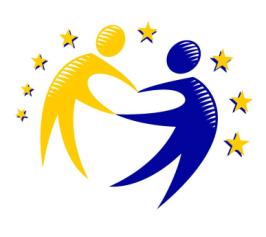 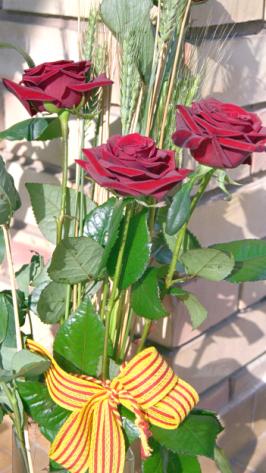 The Saint George’s tradition is based on a legend. The story is that Saint George fighted against the dragon to save the princess of it, and protect people of the village. Finally, he won the fight and the dragon  died. 

When he stabbed the sword on the heart of the dragon, from its blood  were born roses. 
After that, he offered  one rose to the princess.
Photo: Isabel Roca
The typical roses of Sant Jordi.
[Speaker Notes: He gives the man to the woman by tradition]
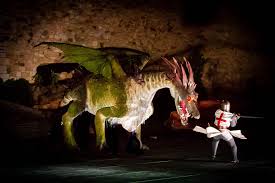 Photo: Isabel Roca
© setmanamedieval.cat. Montblanc
The knight fighting with the dragon is the typical legend of Catalonia.
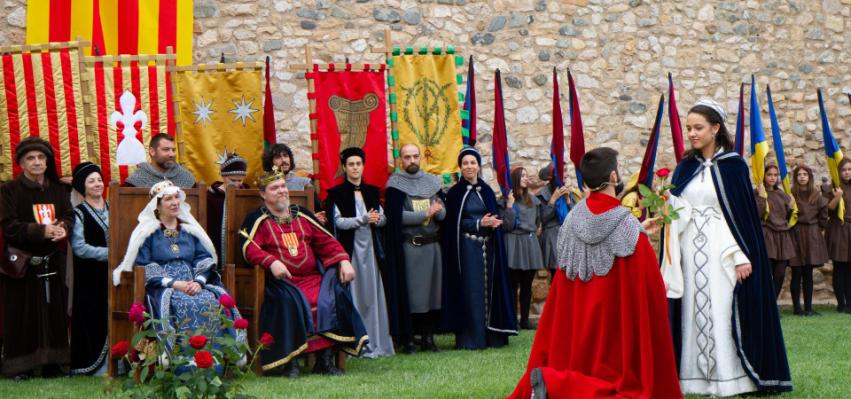 Photo: Isabel Roca
© setmanamedieval.cat. Montblanc
Scene of the prince and the princess. The prince offers a rose to her.
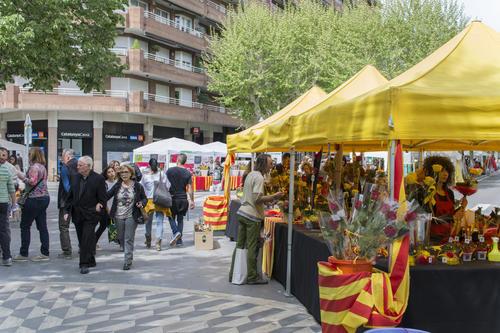 © Ajuntament de Manresa
Stalls selling roses and books and typical items of Sant Jordi.
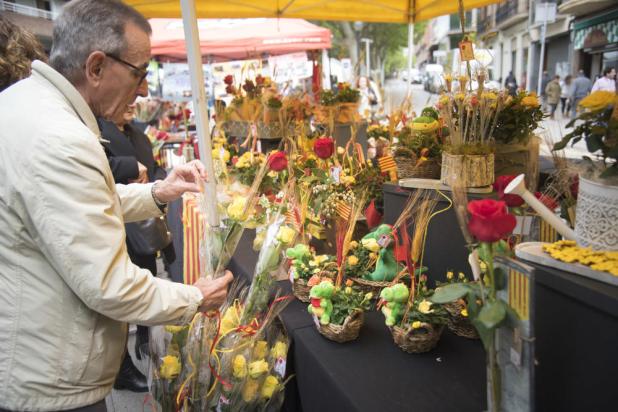 © Oscar Bayona. Regió-7
A man buying a rose to give to his wife.
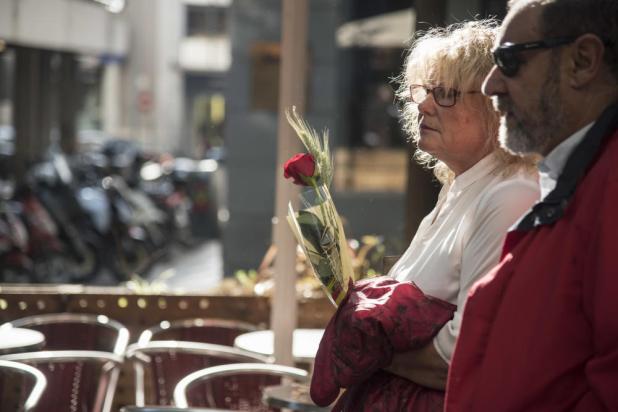 © Oscar Bayona. Regió-7
Couple sunbathe with rose.
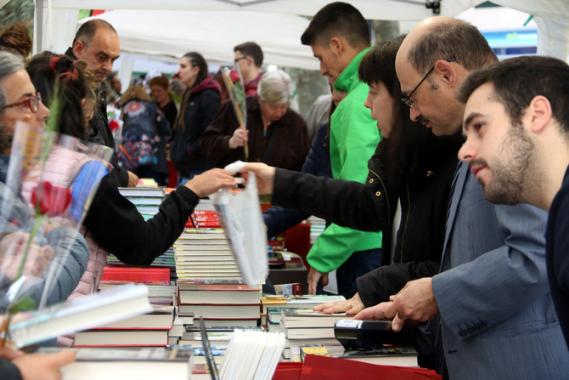 © ACN Manresa /CCMA
Men buying roses for their wifes and women buying  books for their husbands.
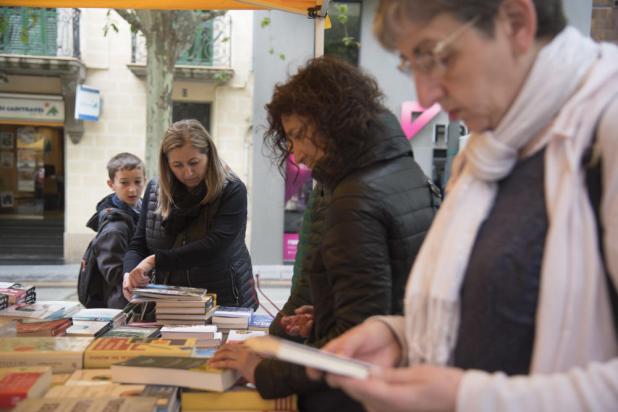 © Oscar Bayona. Regió-7
People buy books for their husbands or children.
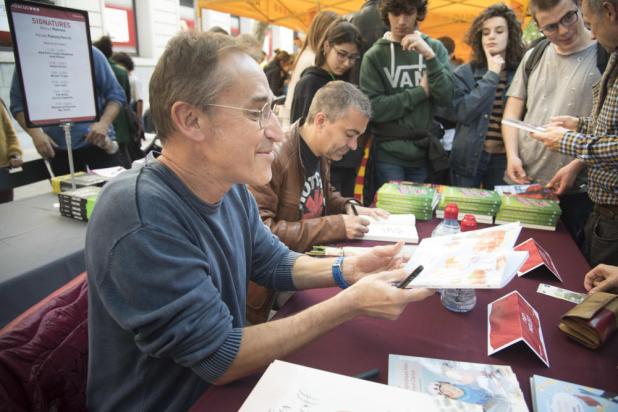 © Oscar Bayona. Regió-7
A writer signing books.
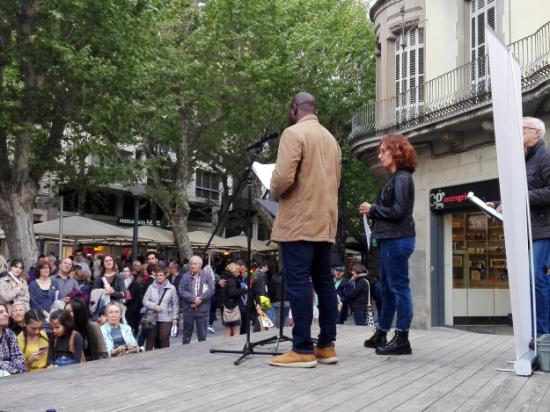 Photo: CFA Jacint Carrió i Vilaseca
People doing a recital about the legend of Sant Jordi.
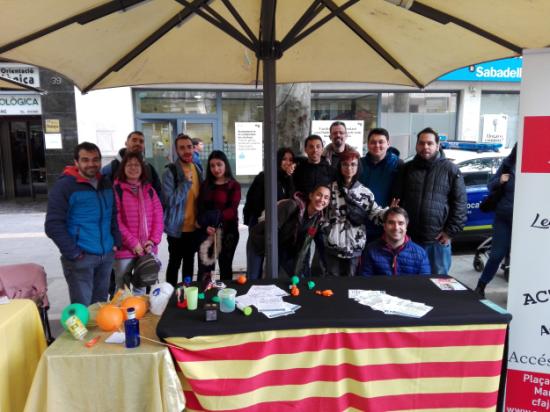 Photo: CFA Jacint Carrió i Vilaseca
Teachers and students of the CFA Jacint Carrio i Vilaseca school (23rd April 2019).
TEXT WRITTEN BY

Arrey A.
D. Marín
N. Valldeperas
I.Romero
P.Fernández
X.Vives

GES-2, 2019-20 
(Morning and afternoon group)
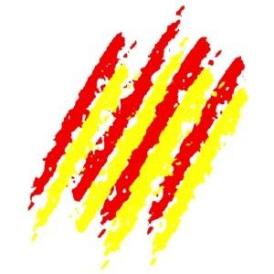 Happy Saint George’s Day!